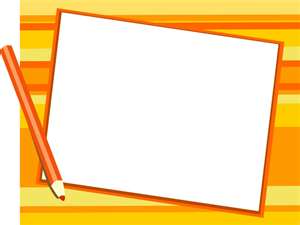 Quiz
Corresponding
Angles
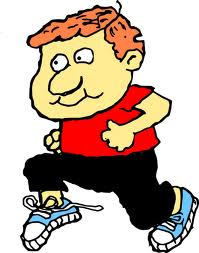 Warm Up Questions
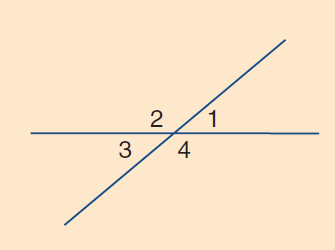 Which angle is equal to angle 1? 

Which angle is equal to angle 2?

 What can you say about the sizes of angles 2 a?
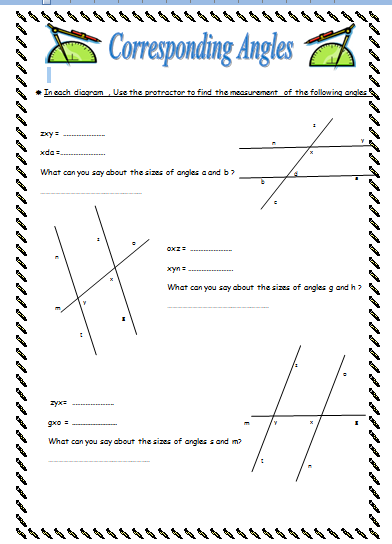 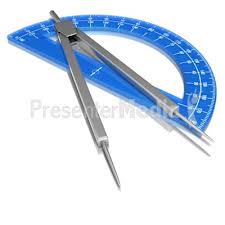 Use your protractor to complete the worksheet
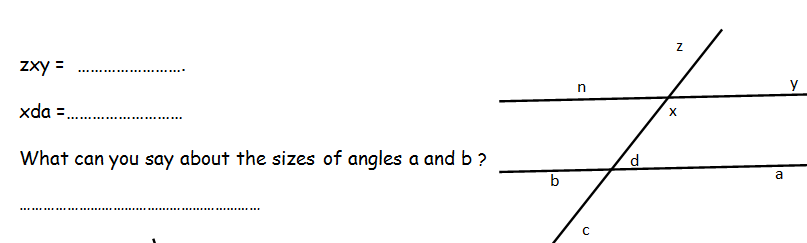 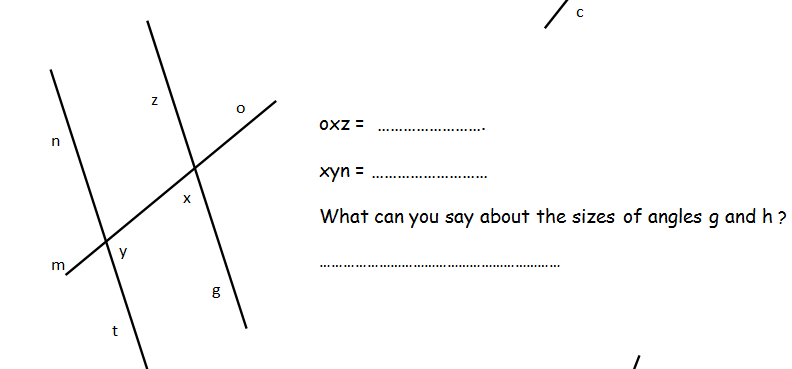 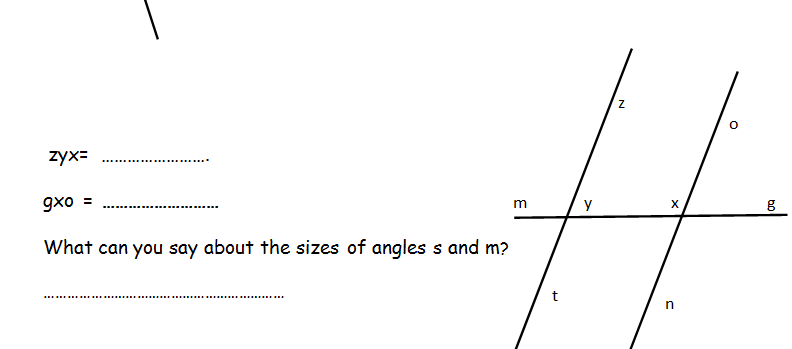 Corresponding  Angles
When 2 parallel lines are cut by transversal 

4 pairs of equal corresponding angle are formed
l
l
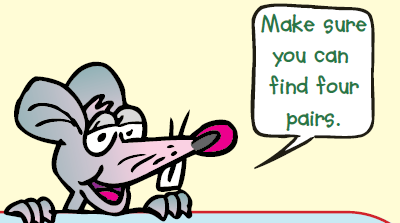 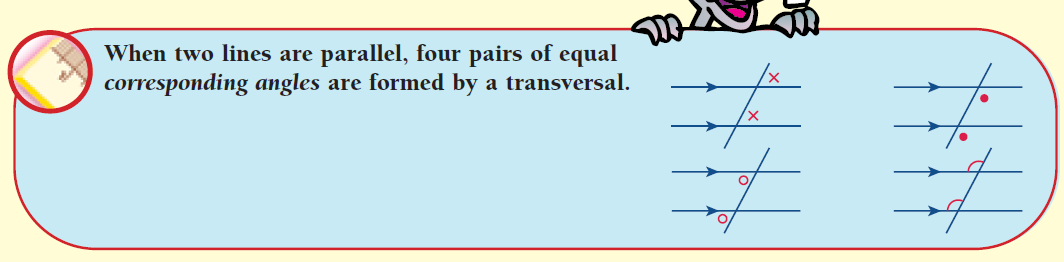 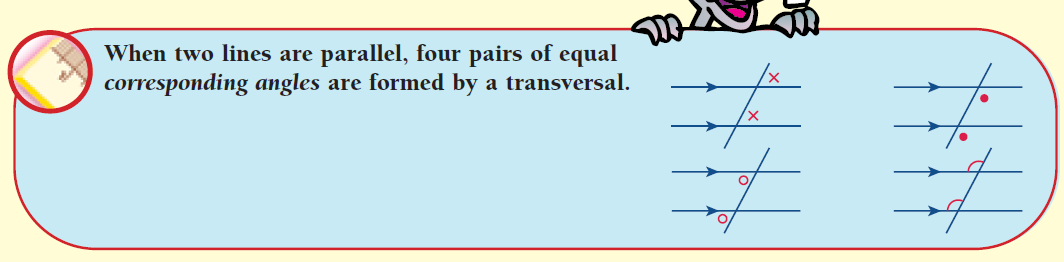 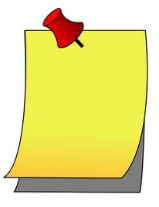 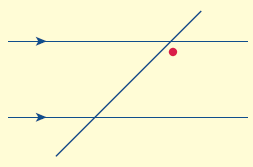 Examples
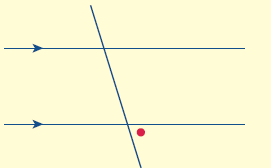 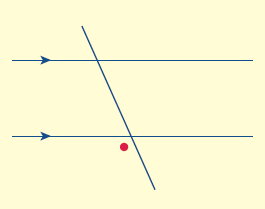 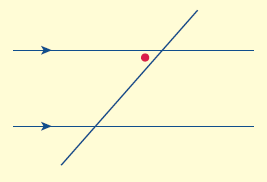 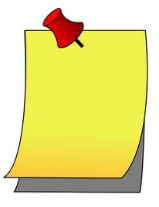 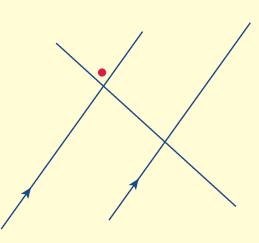 Examples
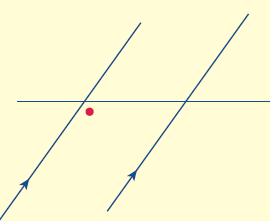 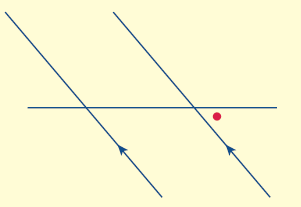 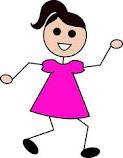 On your whiteboard
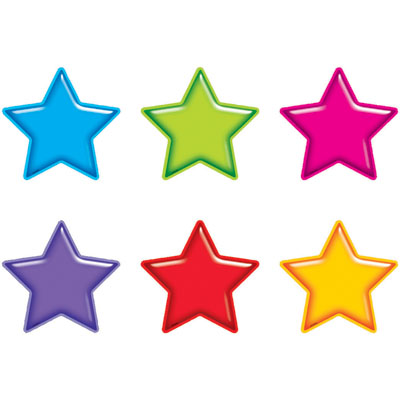 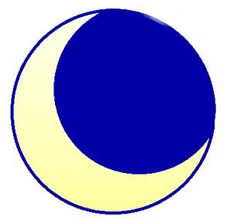 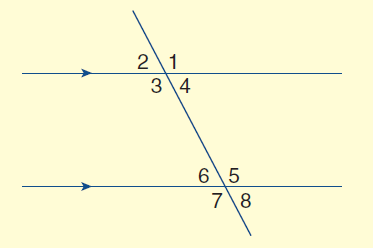 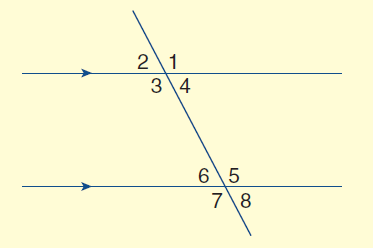 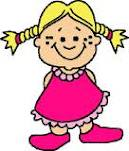 On your whiteboard
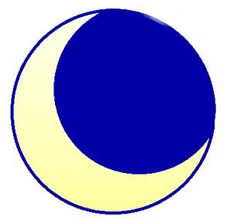 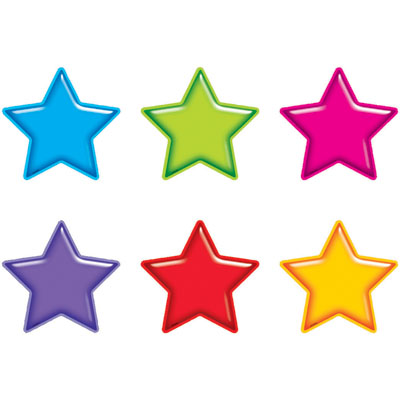 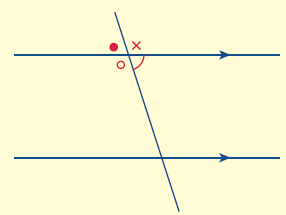 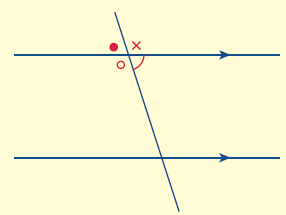 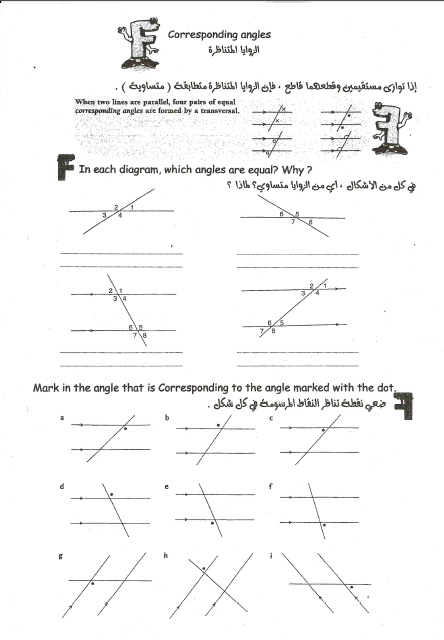 Complete your Worksheet
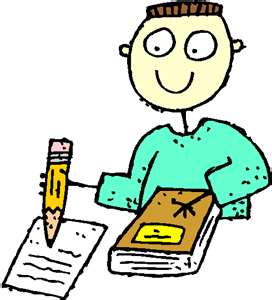 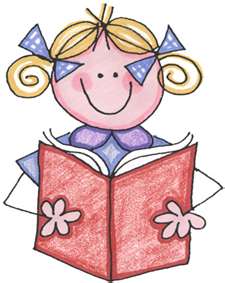 What did we learn today
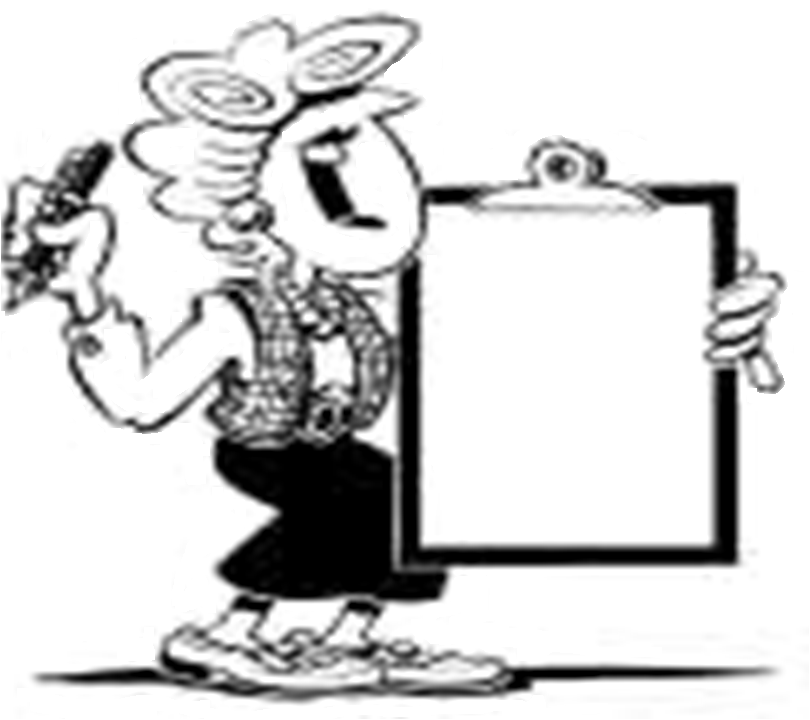 Quiz
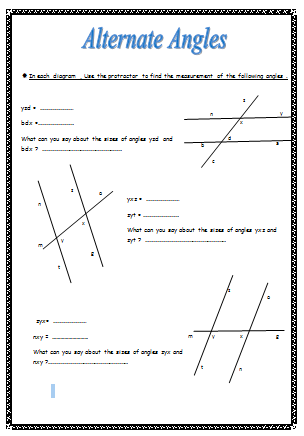 In Pairs 
Use  your Protractor to complete  your Worksheet
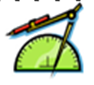 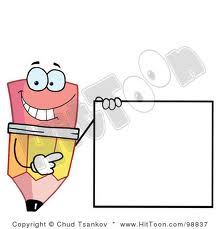 Alternate Angles
When 2 parallel lines are cut by transversal 

2 pairs of equal alternate angles are formed
l
l
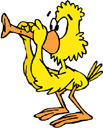 Examples
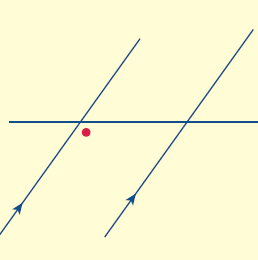 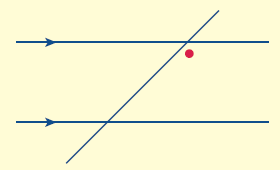 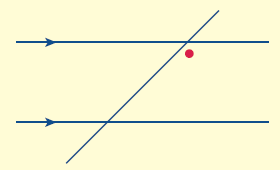 On your whiteboard
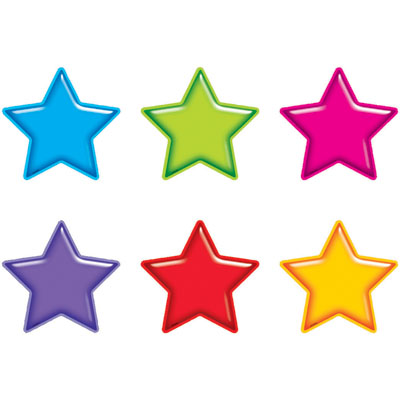 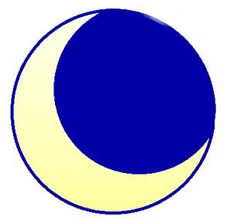 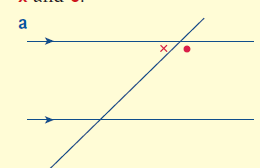 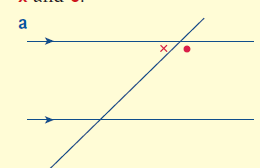 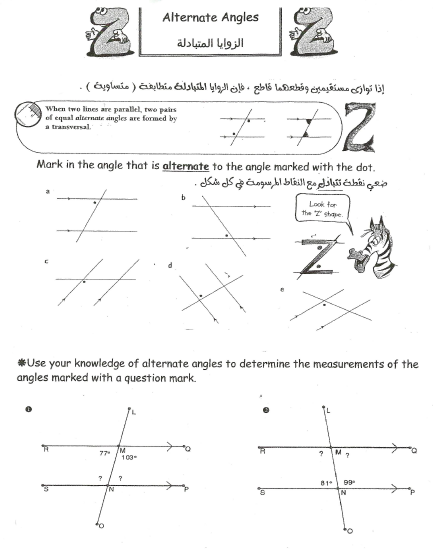 Complete your worksheet
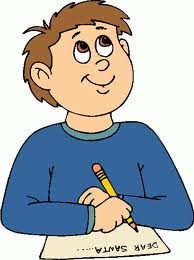 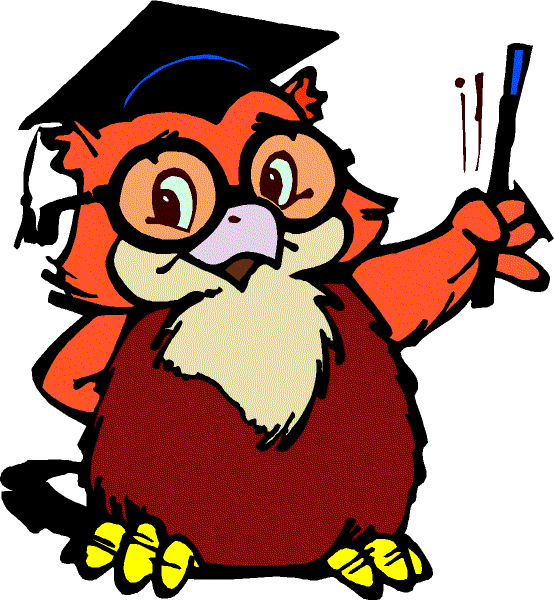 Lets discuss together
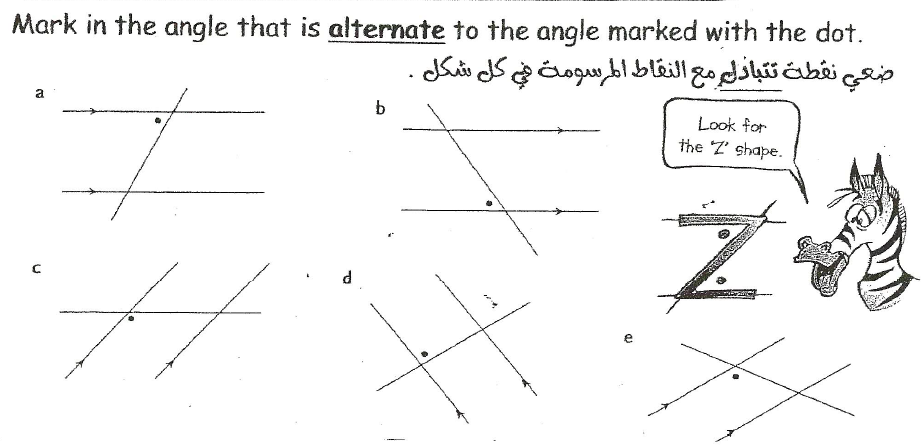 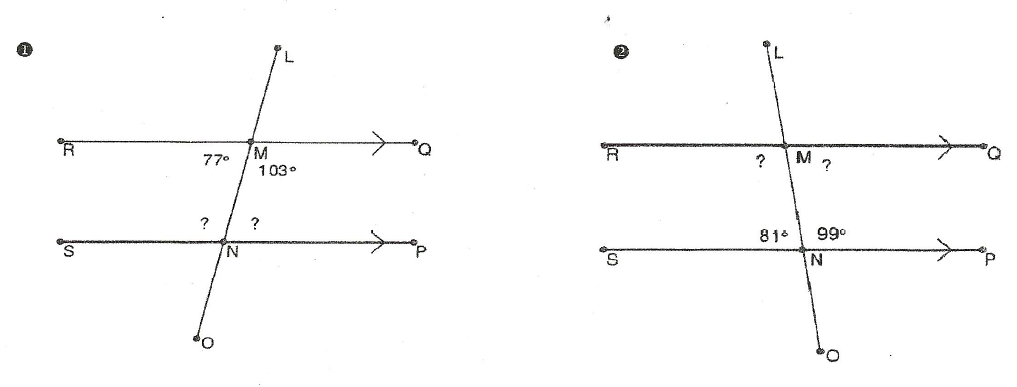 What did we learn today
Warm up questions
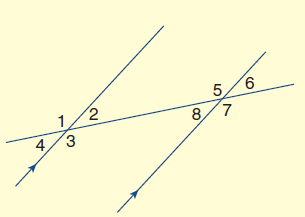 In the diagram:




 Which angle is alternate to angle 3?
 Which angle is alternate to angle 2?
 Which angle is corresponding to angle 1?
 Which angle is corresponding to angle 7?
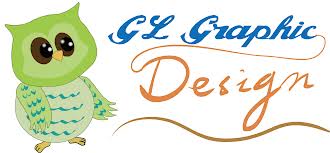 Lets remember together corresponding angle
y
y
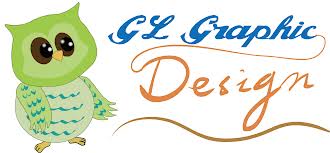 Lets remember together Alternate angle
y
y
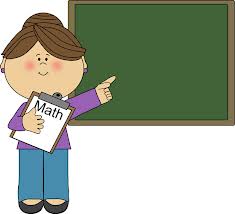 Use your whiteboards
b
2
z
c
1
4
3
5
6
k
a
7
8
h
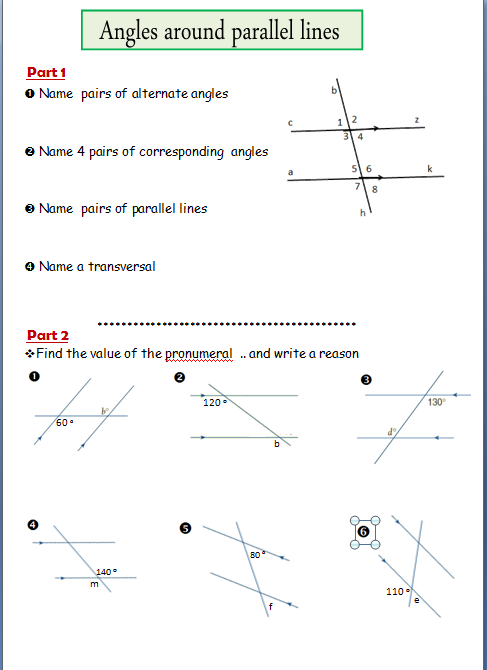 Complete your worksheet
Part 1
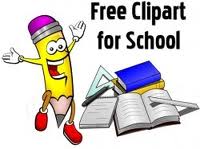 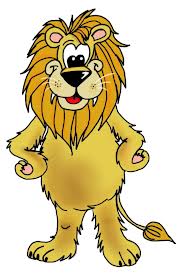 Lets Discuss together
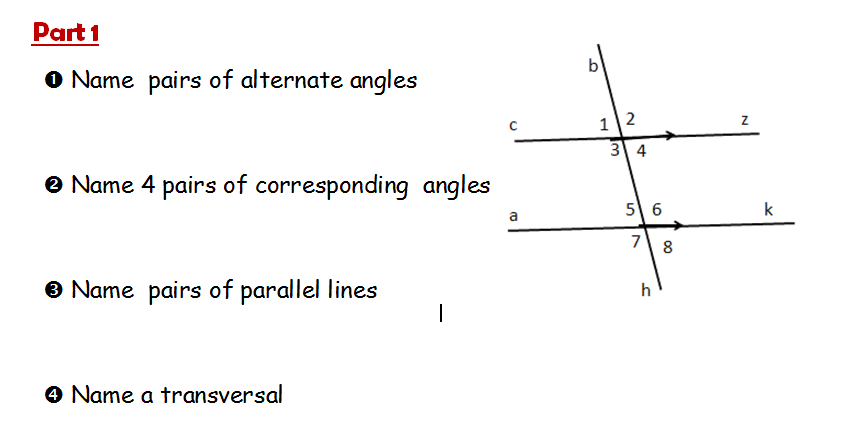 Find the missing angle  ..write a reason
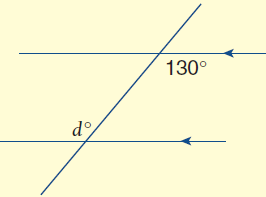 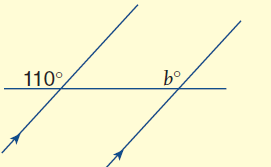 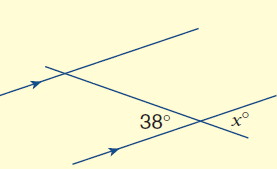 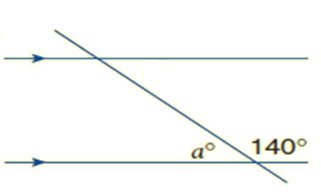 Find the missing angle
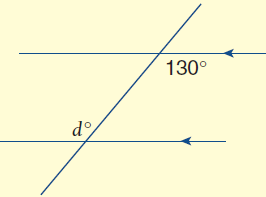 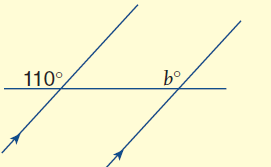 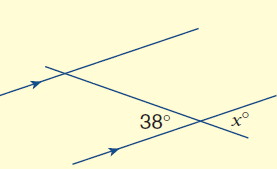 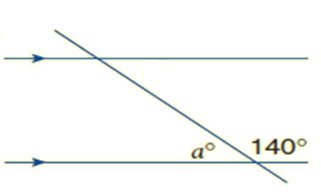 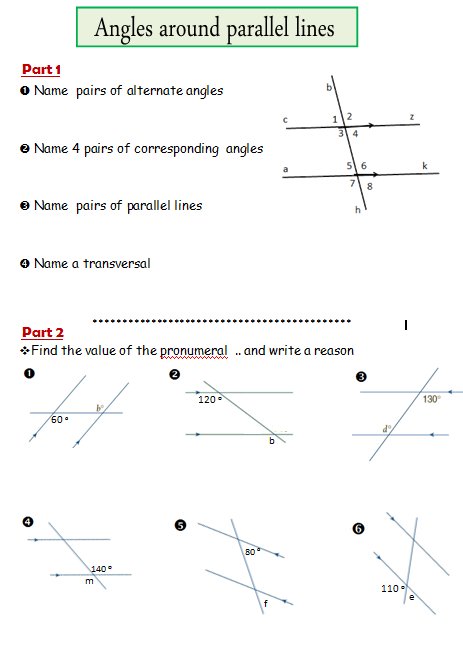 Complete your worksheet
Part 2
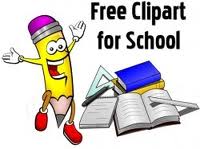 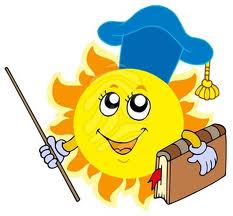 Lets Discuss together
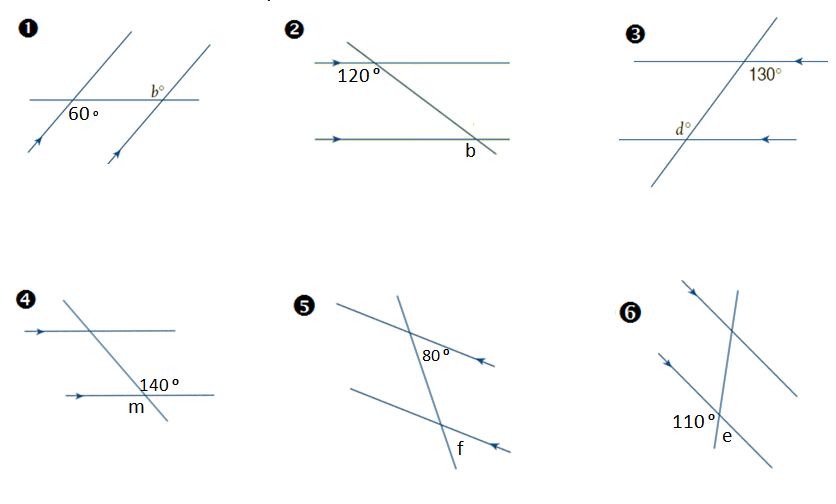 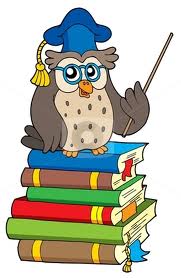 Homework